Trivia Game:Government in Canada
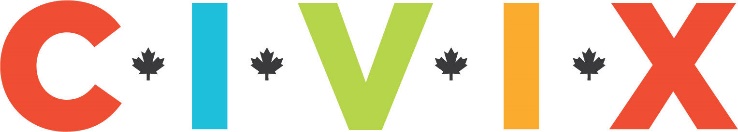 How many levels of government are there in Canada?
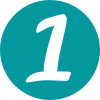 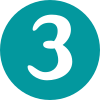 5
2
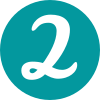 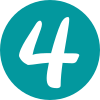 3
6
How many levels of government are there in Canada?
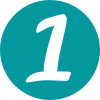 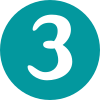 5
2
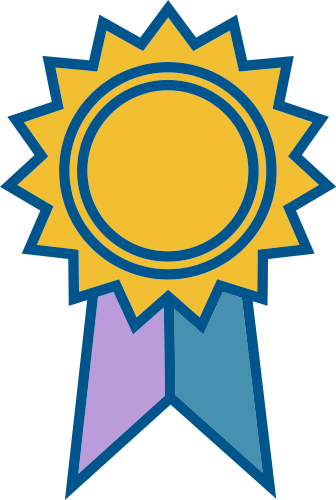 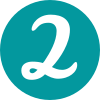 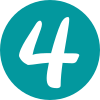 3
6
There are three main levels of government in Canada.
 
Municipal
Provincial/Territorial
Federal

Some First Nations, Inuit, and Métis communities have their own systems of governance. They share certain responsibilities with other levels of government.
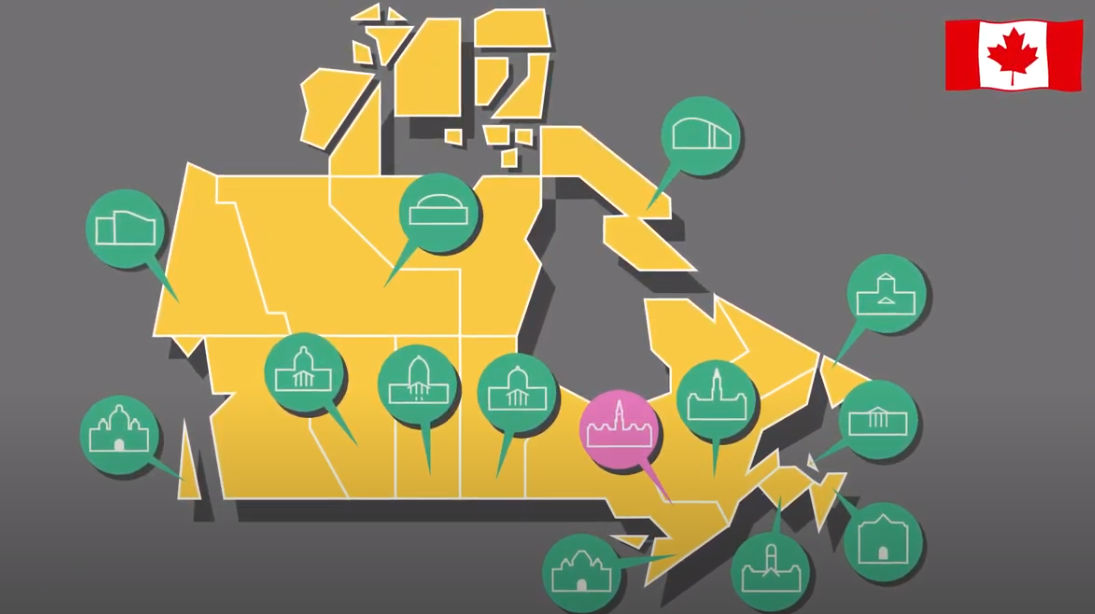 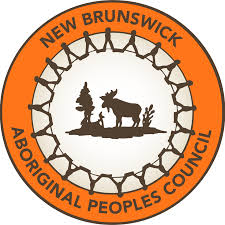 Which of the following is not a responsibility of the federal government?
National defence
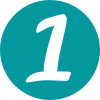 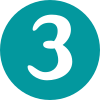 Immigration
Animal control
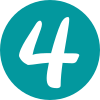 International trade
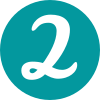 Which of the following is not a responsibility of the federal government?
National defence
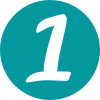 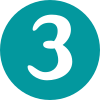 Immigration
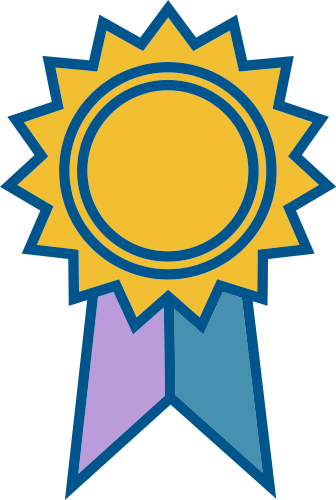 Animal control
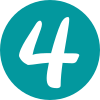 International trade
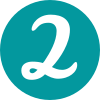 The federal government is responsible for issues that affect the whole country.

Immigration, citizenship and passports
National defence
Criminal law
International trade and foreign affairs
Indigenous lands and rights
Official languages
Fisheries and oceans
Currency
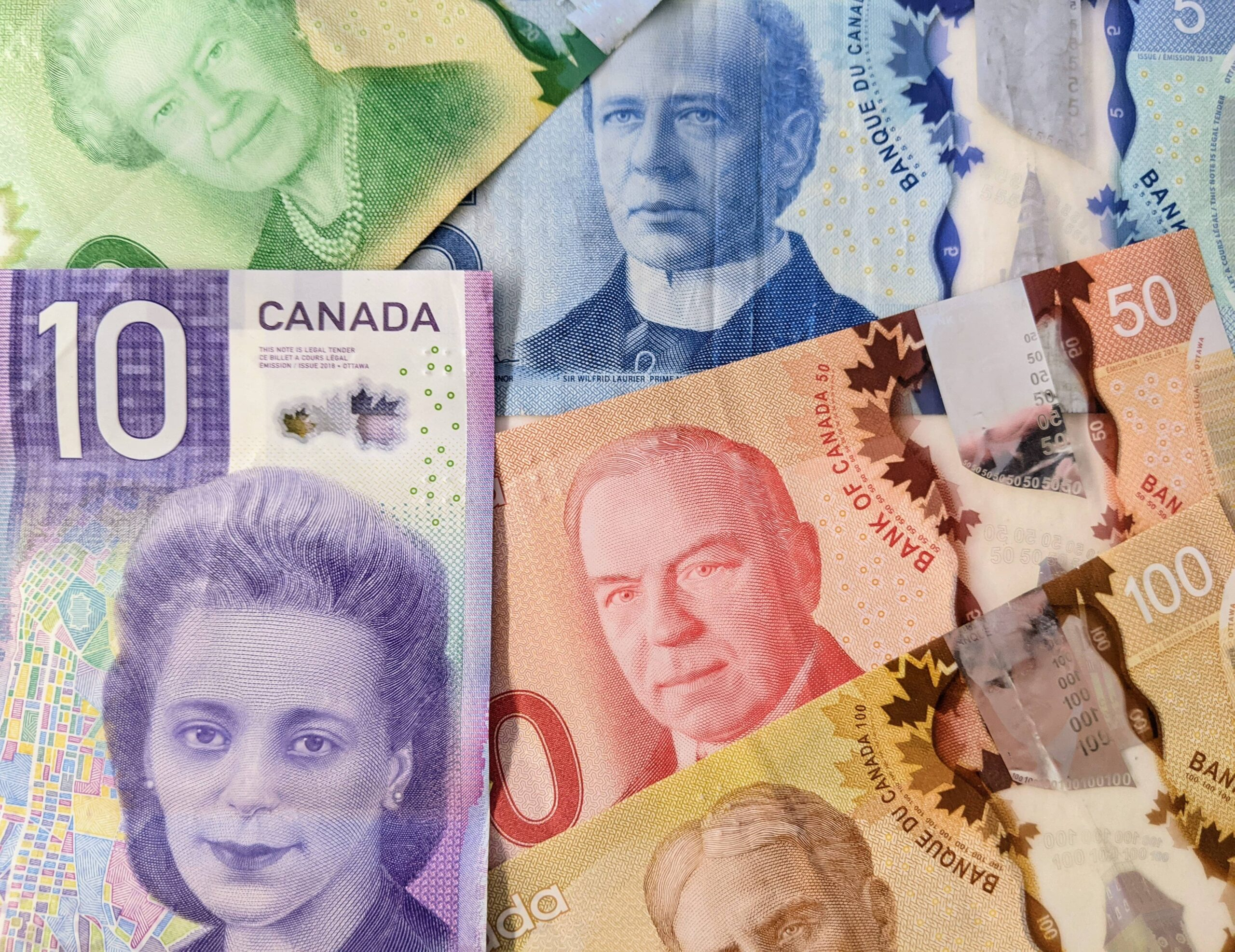 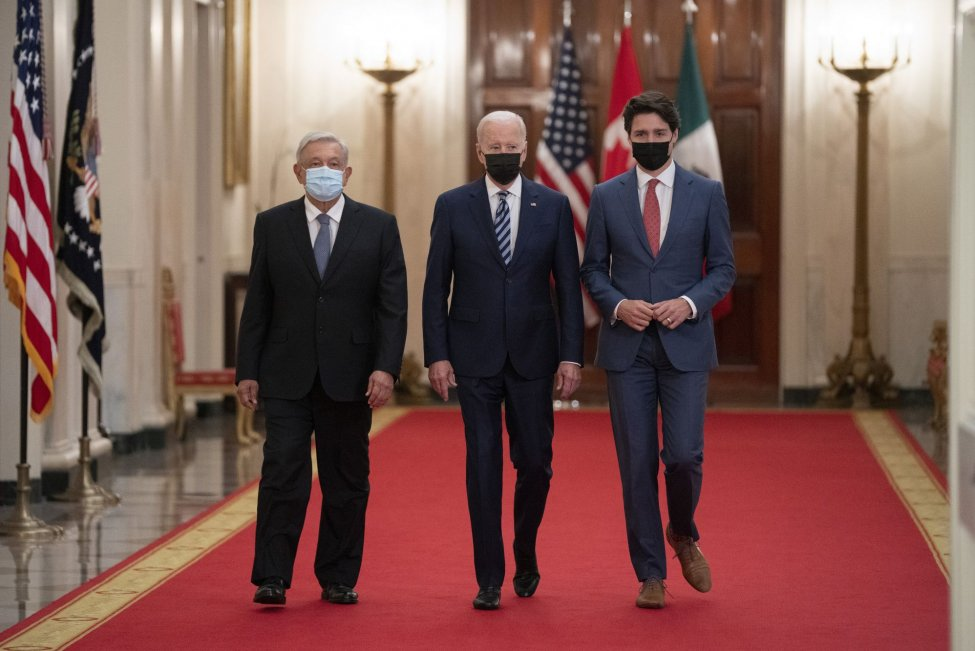 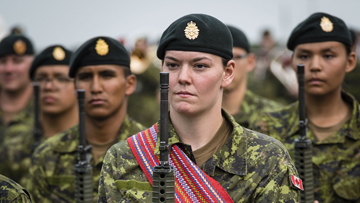 Which of the following is not a responsibility of the provincial/territorial government?
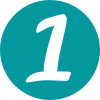 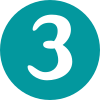 Education
Water supply
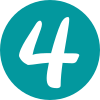 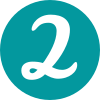 Highways
Hospitals
Which of the following is not a responsibility of the provincial/territorial government?
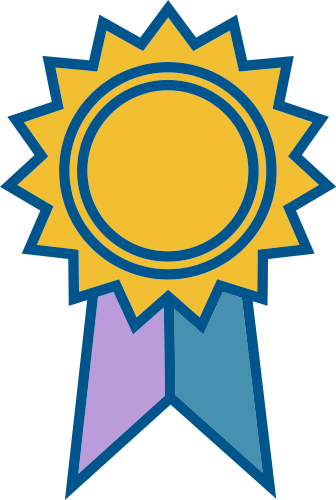 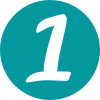 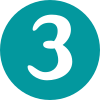 Education
Water supply
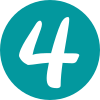 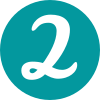 Highways
Hospitals
The provincial or territorial government is responsible for issues that affect their own province or territory.

Colleges and universities
Drivers’ licensing and highways
Education
Hospitals and healthcare
Municipalities
Natural resources
Provincial law and courts
Social services
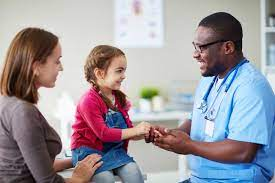 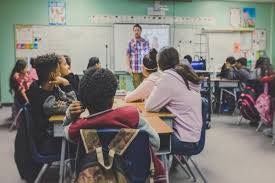 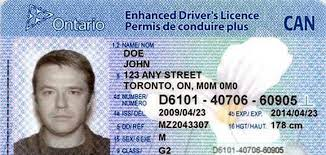 Which of the following is not a responsibility of the municipal government?
Garbage and recycling
Postal service
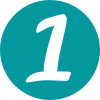 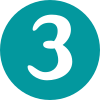 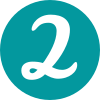 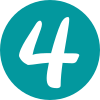 Fire protection
Recreation facilities
Which of the following is not a responsibility of the municipal government?
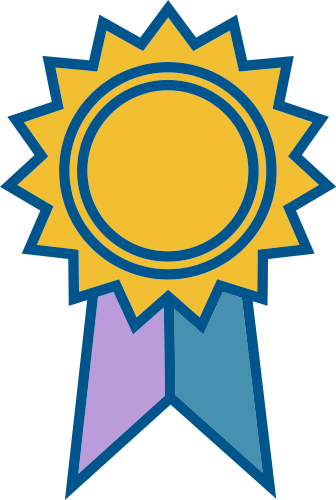 Garbage and recycling
Postal service
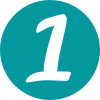 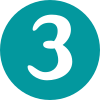 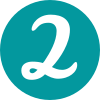 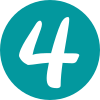 Fire protection
Recreation facilities
The municipal government is responsible for issues that affect their community. They receive their responsibilities from their province/territory.

Animal control
Fire protection
Land use planning (zoning)
Local parks
Local police
Road maintenance
Recreation and community facilities
Public transportation (if applicable)
Garbage and recycling
Water supply and treatment
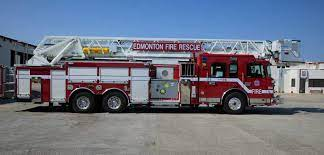 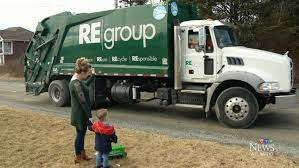 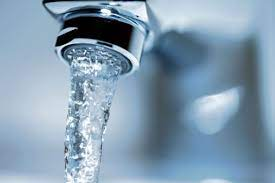 What is the title given to the 
federal elected representative?
Member of the National Assembly
Member of Parliament
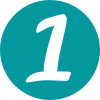 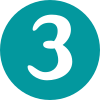 Member of the Legislative Assembly
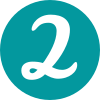 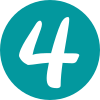 Councillor
What is the title given to the 
federal elected representative?
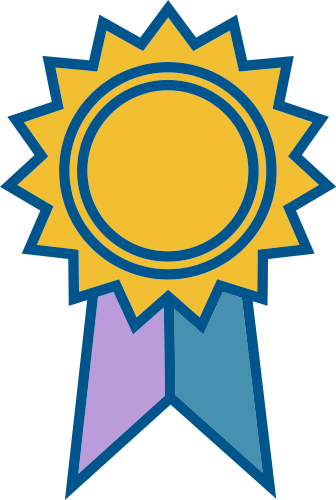 Member of the National Assembly
Member of Parliament
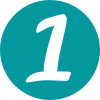 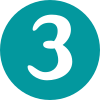 Member of the Legislative Assembly
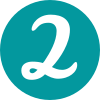 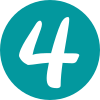 Councillor
Federal elected representatives are called Members of Parliament, or MPs for short.

Depending on where you live, the provincial or territorial elected representatives are known as: 
Members of the Legislative Assembly
Members of Provincial Parliament (ON) 
Members of the National Assembly (QC) 
Members of the House of Assembly (NL)

At the municipal level, our elected representatives are normally called councillors, or aldermen.
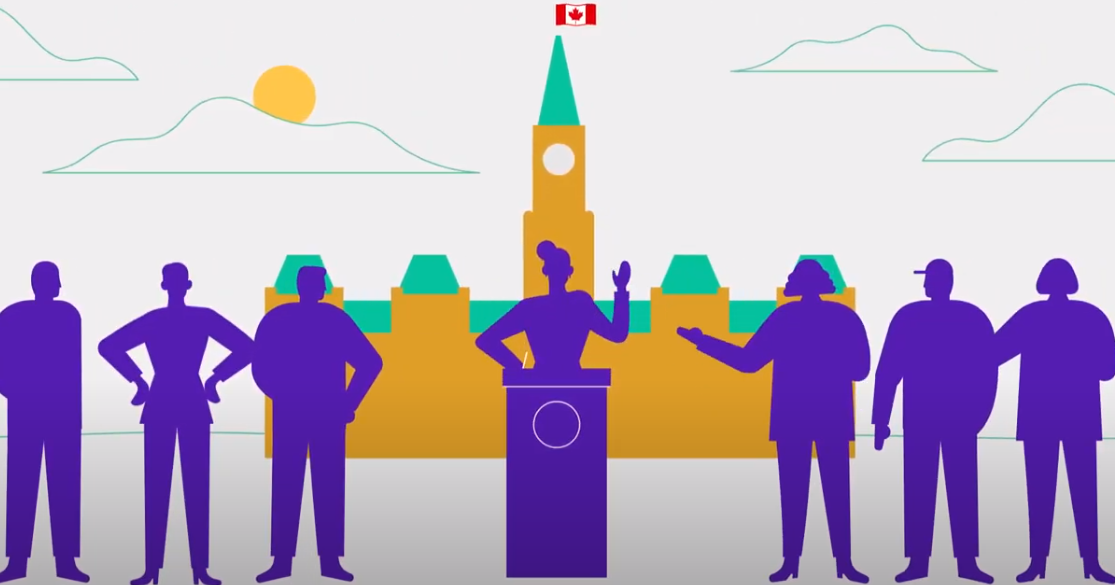 In what city do Members of Parliament gather?
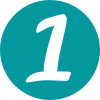 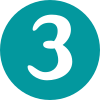 Toronto
Quebec City
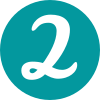 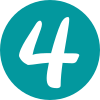 Gatineau
Ottawa
In what city do Members of Parliament gather?
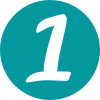 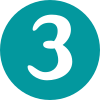 Toronto
Quebec City
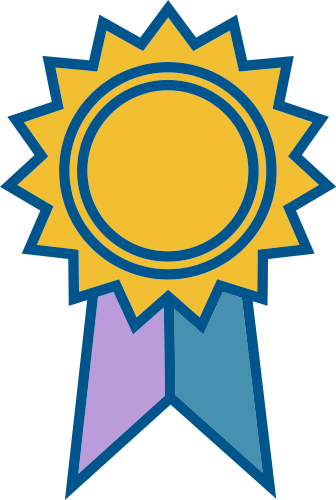 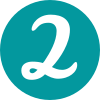 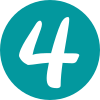 Gatineau
Ottawa
Federal elected representatives gather to debate and pass laws in the House of Commons in Ottawa.

Provincial/territorial representatives meet at their legislatures in the capital of the province or territory.

Councillors or aldermen meet at their city or town hall.
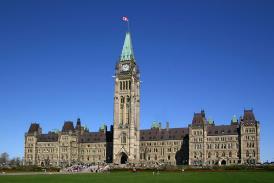 What is the title given to the leader of the government at the federal level?
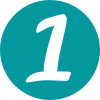 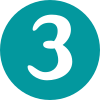 Premier
Mayor
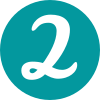 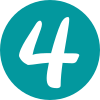 Prime Minister
Governor General
What is the title given to the leader of the government at the federal level?
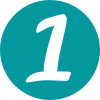 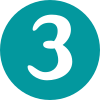 Premier
Mayor
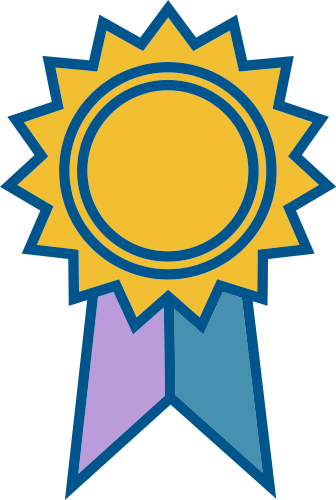 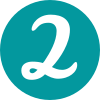 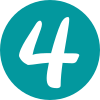 Prime Minister
Governor General
Each level of government has a leader: 

Federal government = prime minister

Provincial or territorial government = premier

Municipal level = mayor or reeve
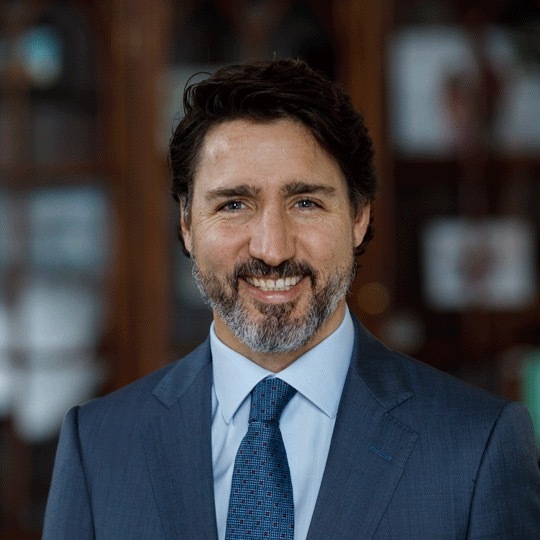